Belügyi Tudományos TanácsBeszámoló2011-2017.
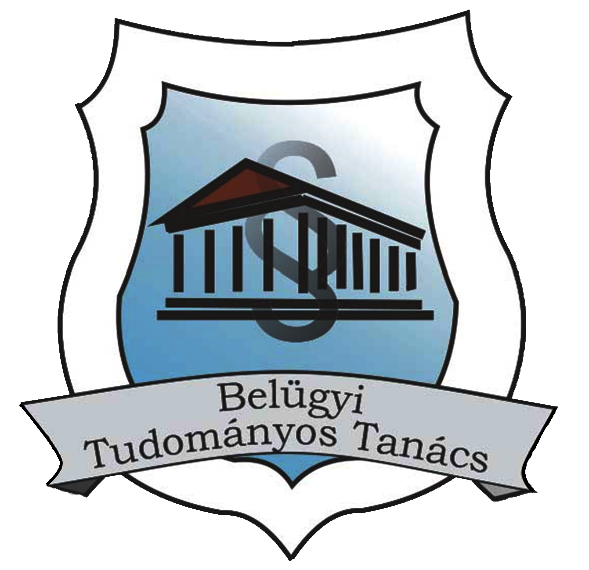 Belügyi Tudományos Tanács újjáalakulása – 2011. február 21.
Tisztségviselők: 
Elnöke: Dr. FELKAI LÁSZLÓ
Tiszteletbeli elnöke: Dr. KATONA GÉZA
Ügyvezető elnöke: ZSINKA ANDRÁS
Ügyvezető alelnöke: Dr. DÁNOS VALÉR
Titkára: 	GÖRBE ATTILÁNÉ Dr. ZÁN KRISZTINA (2011- 2013)  		Dr. SABJANICS ISTVÁN ( 2014- )
slide
2
Belügyi Tudományos Tanács újjáalakulása – Állandó tagok
Prof. Dr. Blaskó Béla
Prof. Dr. Bukovics István
Dr. Dömötör Tamás, 2014-től az építésügy Miniszterelnökségnél
Prof. Dr. Finszter Géza, MTA doktora
dr. Janza Frigyes
Prof. Dr. Korinek László
dr. Nyíri Sándor
Prof. Dr. Ruzsonyi Péter
Dr. Sabjanics István
Dr. Tóth László
Prof. Dr. Németh Tamás akadémikus, 2014-től állandó tag
Prof. Dr. Józsa János akadémikus, 2014-től állandó tag
Dr. Lontainé Dr. Santora Zsófia
slide
3
Belügyi Tudományos Tanács újjáalakulása– Tanácskozási jogú tagok
Dr. Kovács Zoltán András, AH
dr. Ördög István, BÁH  dr. Parragi Mária
Dr. Papp Antal, BM OKF
Dr. Huszár László, BV TT  Dr. Pallo József
Hazai Lászlóné dr., NBSZ TT  Dr. Dobák Imre nb. ezredes
Ilcsik Zoltán, NVSZ TT
dr. Budaházi Árpád, RDOE  dr. Szilvásy György Péter
Dr. Horpácsi Ferenc, Rendőrség TT  Dr. Németh József
Dr. Sárkány István, RTF  megalakult az NKE RTK, majd az NKE RTK Tudományos Bizottság, ezt követően a BTT állandó meghívottjai lett: Dr. habil Boda József, Prof. Dr. Kerezsi Klára, Dr. habil. Kovács Gábor
Ilauszkiné dr. Pokornyi Katalin, TEK TT  Dr. Böröcz Miklós  Dr. Kasznár Attila
slide
4
Belügyi Tudományos Tanács 2011. év
A rendészetelmélet alapkérdései c. kutatás, Kutatásvezető: Prof. Dr. Finszter Géza
Terrorizmus és demokrácia a 21. században c. nemzetközi tudományos-szakmai konferencia (2011. szeptember 29-30., Duna Palota) 
A megváltozott életkörülmények, globális változások kezelésének szerepe és az együttműködés lehetőségei a hon-, és rendvédelem területén c. nemzetközi tudományos-szakmai konferencia (2011. szeptember 6-7., RIK, ÁEK)
Törvényesség, hatékonyság és helyi közbiztonság a rendészetben c. konferencia (2011. november 4., RTF)
Belügyi Tudományos Tanács honlapja
Belügyi tudományos pályázati rendszer működtetése
Magyar Tudomány Ünnepe belügyi fejezetszerkesztői feladatainak ellátása
slide
5
Belügyi Tudományos Tanács 2012. év
A büntetés-végrehajtás és az idegenrendészet fogvatartottjai jogainak alapjogi összefüggéseit vizsgáló projekt Projektvezető: Dr. Szabó Máté
 Változó környezet, változó biztonság – Kiberfenyegetések kihívásai napjainkban (2012. szeptember 17-18.) 
Veszélyes és mérgező anyagok felderítésének, semlegesítésének és a következmények felszámolásának egészségügyi és katasztrófavédelmi feladatai c. konferencia (2012. november 6-7.)
Hagyomány és megújulás a hivatásos szolgálatot betöltők pszichológiai ellátásában c. (2012. szeptember 26-28., Balatonlelle), a Belügyi Tudományos Tanács és az Alkotmányvédelmi Hivatal közös szervezésben követően Megalakult az Alkalmazott Pszichológiai Munkacsoport (2012. november 30.)
6
Belügyi Tudományos Tanács 2012. év  ÚJDONSÁGOK
Szabó András-érmek megalapítása

Megalakult HÁROM állandó és HÁROM ad hoc munkacsoport

Megalakult - az MTA IX. Osztálya Állam- és Jogtudományi Bizottságának kezdeményezésére- a Rendészeti Albizottság
7
Belügyi Tudományos Tanács 2013. év
Rendőri jelenlét a kistelepüléseken, különös tekintettel a hátrányos helyzetű térségekre
Kutatásvezető: Prof. Dr. Finszter Géza

Fenntartható közigazgatás, fenntartható biztonság
Kutatásvezető: Prof. Dr. Bukovics István

A rendészeti vezető-kiválasztási rendszer tudományos megalapozása 
Kutatásvezető: Dr. Malét-Szabó Erika
8
Belügyi Tudományos Tanács 2013. év
A terrorizmus Rubik-kockája, avagy a fenyegetések komplex megközelítése (2013)
A rendvédelem és a honvédelem területén végzett orvosi és pszichológiai tevékenység kihívásai napjainkban c. konferencia (2013. november 7-8.)
 A rendészet és az alapjogok kapcsolata című tudományos-szakmai konferencia a Nemzeti Közszolgálati Egyetem Rendészettudományi Karral közös rendezésben.
együttműködési megállapodás aláírására került sor a Belügyi Tudományos Tanács és a Magyar Hadtudományi Társaság között
9
Belügyi Tudományos Tanács2014. év
Kormányzati struktúra-változások, szerkezeti átalakítások
Belügyi Tudományos Tanács összetételének változásai
Megalakult az OVF Tudományos Tanácsa
A víz hiánya és többlete, mint potenciális veszélyforrás (2014. november 5-6.)
Hon- és rendvédelmi egészségügyi dolgozók IV. tudományos-szakmai konferenciája (2014. november 19-20.)
A rendészettudomány aktuális kihívásai” című konferencia NKE Rendészettudományi Karral közös szervezésben.
Belügyi Tudományos Tanács2014. év
Az állami költségvetési támogatások szabályozása, a támogatási jogviszony tartalma, a támogatási szerződések helye a jogrendszerben, kitekintés a nemzetközi példákra
Kutatásvezető: dr. Kisborsó Anita

A polgárőrképzés fejlesztésének alternatívái
Kutatásvezető: Dr. Besenyei Lajos
Belügyi Tudományos Tanács2014. év ÚJDONSÁGAI
Kihelyezett ülés: az Állambiztonsági Szolgálatok Történeti Levéltárában (2014. október 3-án)
A KSZF és a BTT által közösen PhD (doktori) képzési ösztöndíj elnyerésére kiírt pályázati felhívása meghirdetése. Összesen három tanévben került meghirdetésre, 46 fő részesült támogatásban. 
A Belügyminisztérium – szakmai tevékenységének elméleti segítése, valamint doktori iskolák és hallgatóik munkájának gyakorlati támogatása érdekében – együttműködési megállapodást írt alá 2014 őszén nyolc állam- és jogtudományi doktori iskolával, valamint a Nemzeti Közszolgálati Egyetem Közigazgatás-tudományi Doktori Iskolájával – GYAKORNOKI RENDSZER
Belügyi Tudományos Tanács2015. év
A rendvédelmi szerveknél a szilárd erkölcsiséget reprezentáló tényezők meghatározása, megfogalmazása c. kutatásKutatásszervező: Dr. Malét-Szabó Erika
három állandó munkacsoport, a Rendészettudományi Munkacsoport, az Alkalmazott Pszichológiai Munkacsoport és a Szakterminológiai Munkacsoport folytatta tevékenységét.
Megalakult a Közfoglalkoztatási Munkacsoport
Kihelyezett ülés a HungaroControl Zrt. Magyar Légiforgalmi Szolgálatnál
13
Belügyi Tudományos Tanács2015. év
A nyílt információgyűjtés fejlődő területei (2015. november 3-4.)
A hon- és rendvédelmi egészségügyi dolgozók V. tudományos-szakmai konferenciája (2015. november 11-12.) 
Korrupció elleni küzdelem a rendészet területén  című tudományos-szakmai konferencia (2015. november 24.) az NKE Rendészettudományi Karral 
A közfoglalkoztatás aktuális kihívásai – javasolt fejlesztési irányok című tudományos-szakmai konferencia (2015. november 25.)
14
Belügyi Tudományos Tanács2015. év ÚJDONSÁGAI
A Belügyminisztérium külső doktorandusz gyakornoki rendszere – az állam- és jogtudományi és közigazgatás-tudományi tudományterületeken túl – minden tudományterületre történő kiterjesztése céljából együttműködési megállapodást kötött 2015. májusában az Országos Doktori Tanáccsal (ODT) és a Doktoranduszok Országos Szövetségével (DOSZ).
slide
15
Belügyi Tudományos Tanács2016. év
A rendvédelmi szerveknél a szilárd erkölcsiséget reprezentáló tényezők meghatározása, megfogalmazása c. kutatás folytatása
Kutatásszervező: Dr. Malét-Szabó Erika
Felderítés – nyomozás – vizsgálat, a bűnüldözés szervezete és működése az új büntetőeljárási törvény kodifikációjának időszakában
Kutatásvezető: Prof. Dr. Finszter Géza
A bevezetett új vezető-kiválasztási eljárás során keletkezett (összesített és rész-) eredmények összefüggéseinek feltárása az egyéni jellemzőkkel
Kutatásvezető: Dr. Malét-Szabó Erika
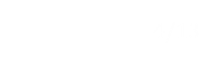 16
Belügyi Tudományos Tanács2016. év
Modernkori népvándorlás, avagy a migráció komplex megközelítése (2016. november 9-10.)
A hon- és rendvédelmi egészségügyi dolgozók VI. tudományos-szakmai konferenciája c. rendezvény (2016. november 23-24.)
Nemzetközi rendészeti együttműködés a kiberbiztonság tükrében c. tudományos-szakmai konferencia (2016. november 22.)
A rendvédelmi feladatokat ellátó szervek hivatásos állományának szolgálati jogviszonyáról szóló 2015. évi XLII. törvény hatályba lépése óta eltelt időszak tapasztalatai című kerekasztal beszélgetés (2016. november 22.)
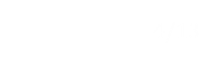 17
Belügyi Tudományos Tanács2016. év ÚJDONSÁGAI
Gyakornoki rendszer pályázati felhívása
Biztonsági kihívások a 21. században tanulmánykötet megjelentetését előkészítő ad hoc munkacsoport
Biztonsági kihívások és válaszok a 21. században publikációs pályázati felhívás
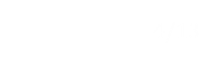 18
Belügyi Tudományos Tanács2017. év
15/2017. (VII. 6.) BM UTASÍTÁSSAL MÓDOSÍTÁSRA KERÜLT 6/2006. (BK 4.) sz. belügyi tudományos kutatói és tudományszervezői munkáról szóló BM utasítás 

 Belügyi Tudományos Tanács Ügyrendje felülvizsgálata, új ügyrend elfogadása
19
Belügyi Tudományos Tanács2017. év
Az új belügyi vezető-kiválasztási és vezetőképzési rendszer hatékonyságvizsgálati módszertanának tudományos alapon történő elméleti kidolgozása Kutatásszervező: Dr. Malét-Szabó Erika
Út a kiteljesedés felé – kihívások, fejlődési lehetőségek a generációs különbségek tükrében c. tudományos-szakmai konferencia
Megalakult Prof. Dr. Rajnai Zoltán, Magyarország kiberkoordinátora által vezetett Digitális Biztonságtudatosság Munkacsoport
Kihelyezett ülés (2017. január 20.) - Budapesti Műszaki és Gazdaságtudományi Egyetem
 Kihelyezett ülés (2017. május 5.) - Magyar Tudományos Akadémia Csillagászati és Földtudományi Kutatóközpontja
 SORON KÍVÜLI TELJES ÜLÉS (2017. szeptember 29.) : fő napirendi pont volt a BTT ügyrendjének felülvizsgálata, elfogadása
20
Belügyi Tudományos Tanács2017. év ÚJDONSÁGOK
Biztonsági kihívások a 21. században című tanulmánykötet 
A Belügyi Tudományos Tanács gondozásában jelent meg 2017 júniusában
mintegy 30 iskolateremtő tudós – ebből 7 akadémikus –, valamint mintegy 20 fiatal kutató kutatási eredményeit foglalja magába
a tanulmánykötet 2. kiadása elektronikus könyv formájában jelenik meg (2018. II. félévében)
21
slide
22
Köszönöm megtisztelő figyelmüket!
23